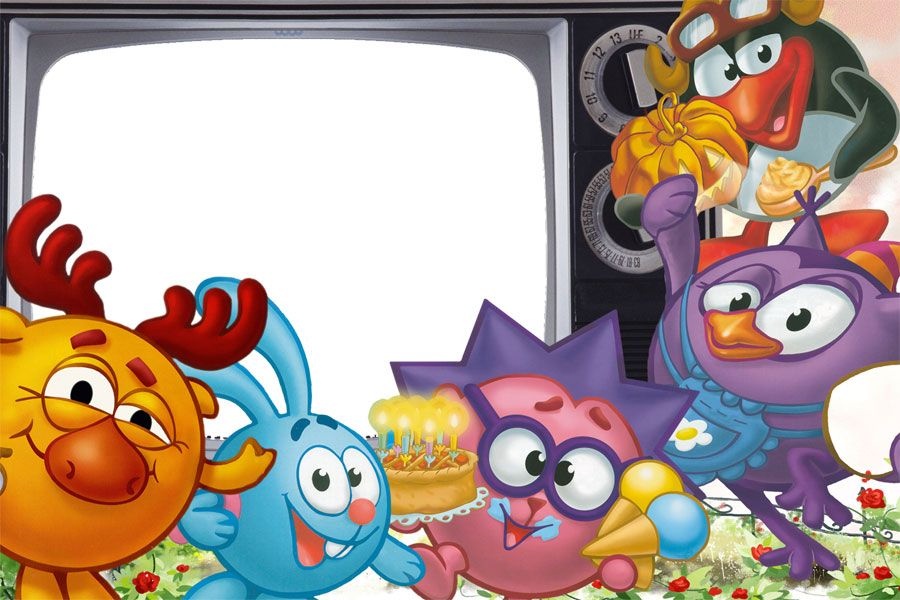 Ищем звуки в словах со смешариками
Как играть?
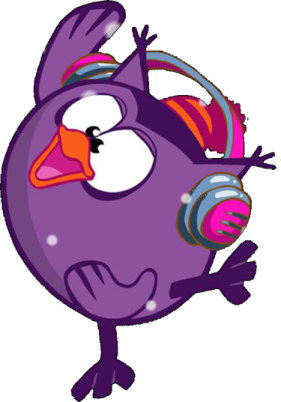 Взрослый просит помочь Совунье найти слово со звуком С. Игра продолжается до тех пор, пока ребенок не назовет все предметы со звуком С. Аналогично проводится игра со звуками Ш, Л и Р.
Управляющие кнопки:
музыкальная пауза
далее
возвращение на страницу выбора игры
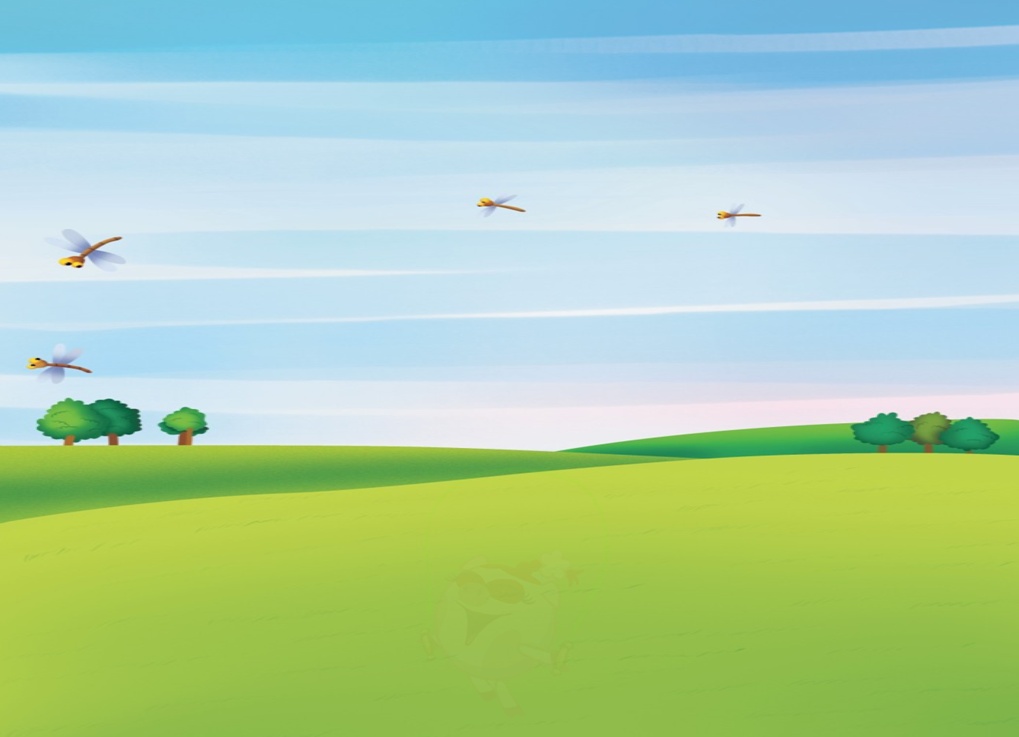 Выбор игры
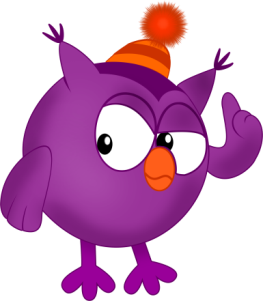 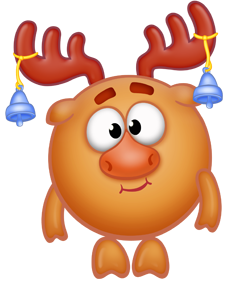 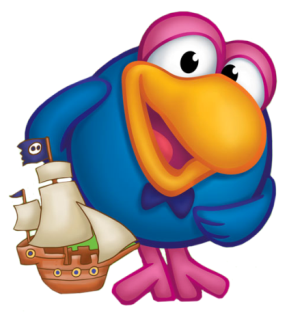 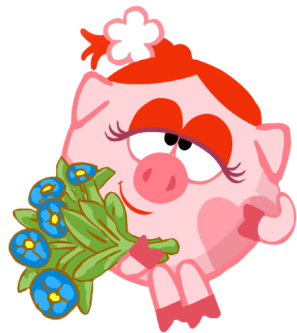 звук С
звук Л
звук Р
звук Ш
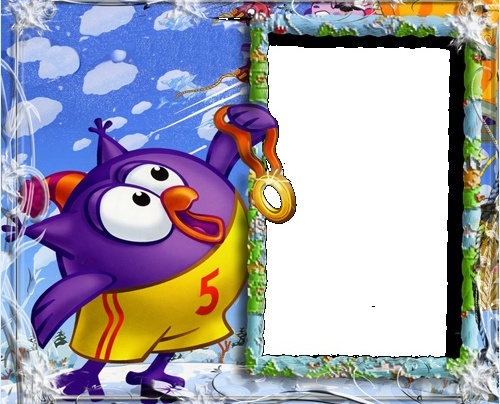 Найди слово со звуком С
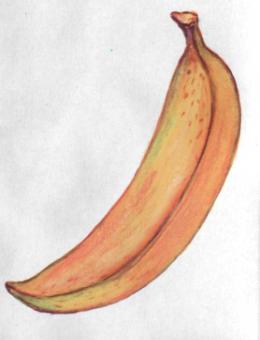 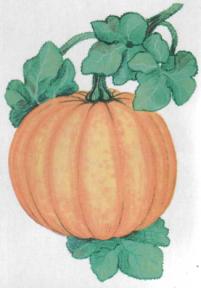 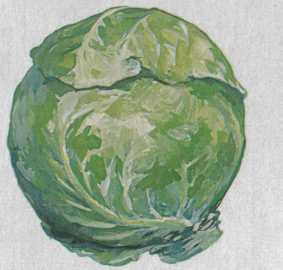 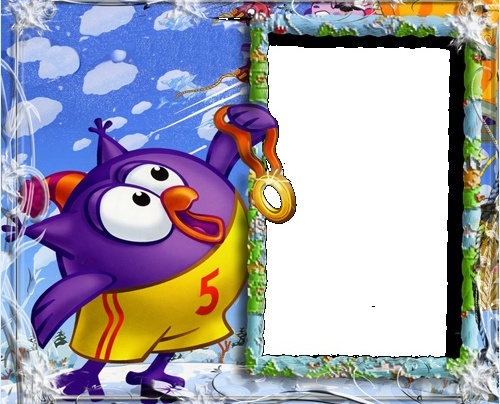 Найди слово со звуком С
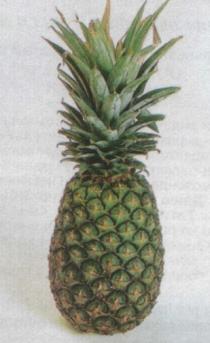 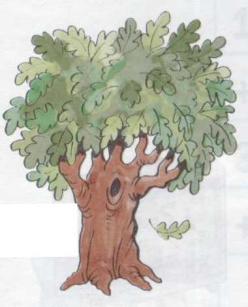 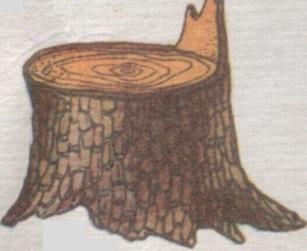 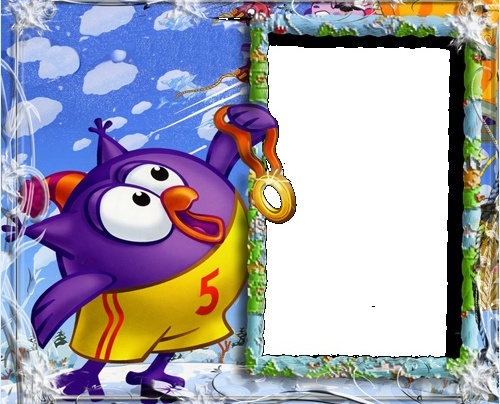 Найди слово со звуком С
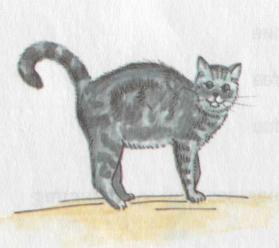 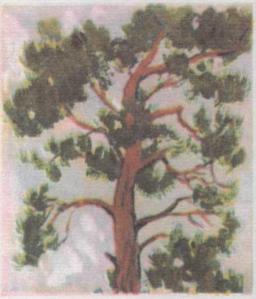 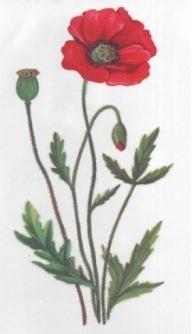 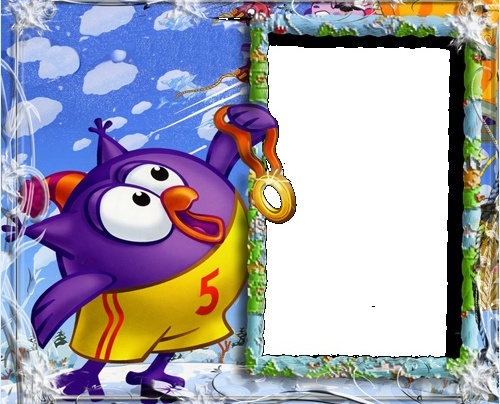 Найди слово со звуком С
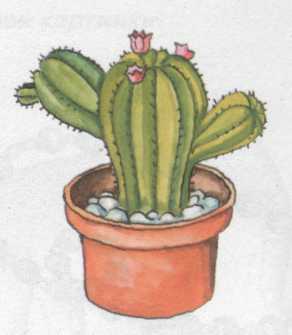 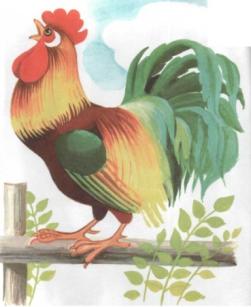 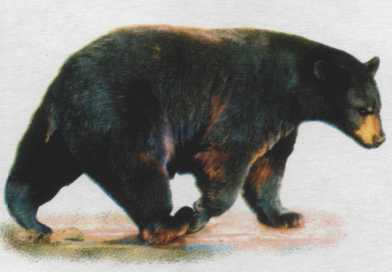 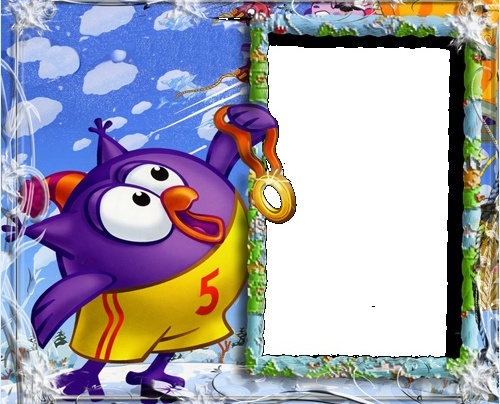 Найди слово со звуком С
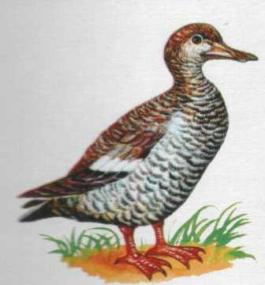 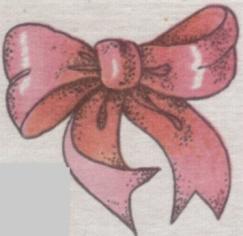 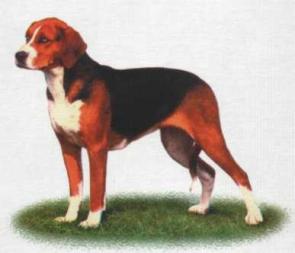 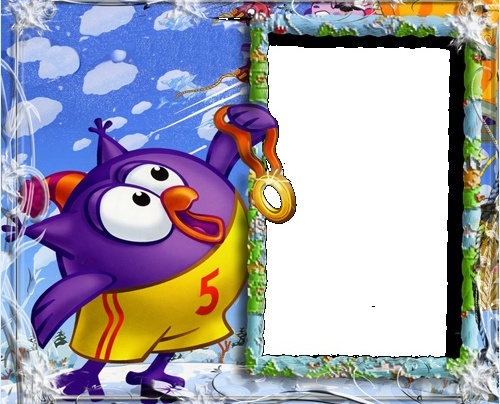 Найди слово со звуком С
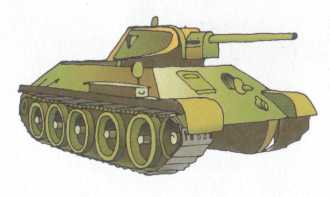 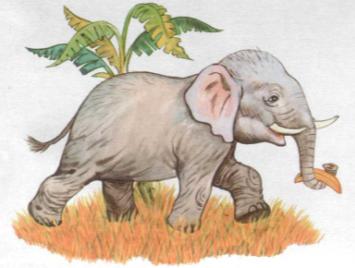 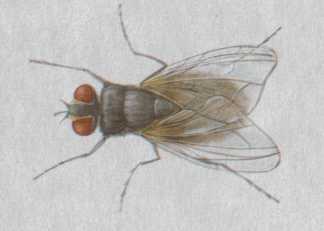 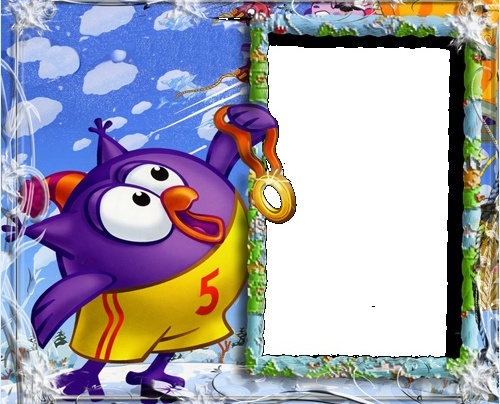 Найди слово со звуком С
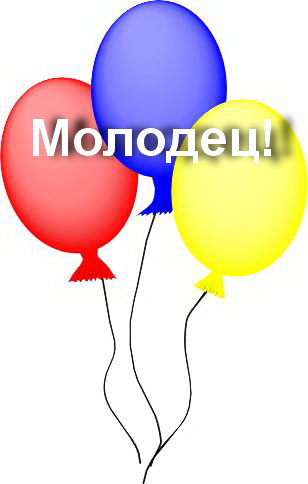 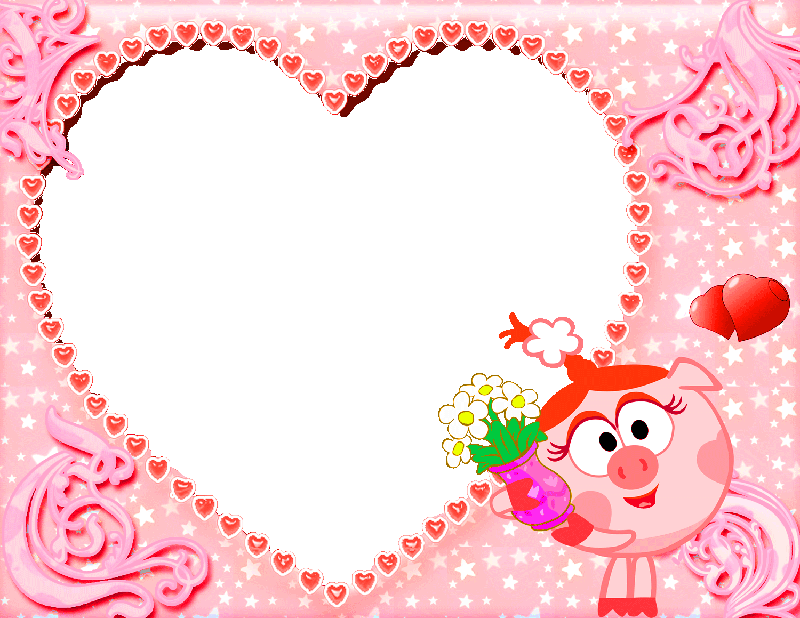 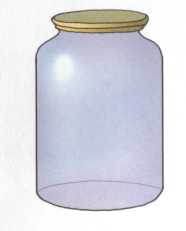 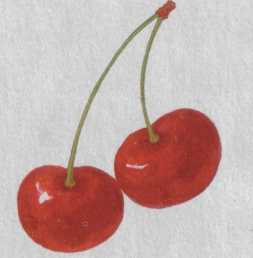 Найди слово 
со звуком Ш
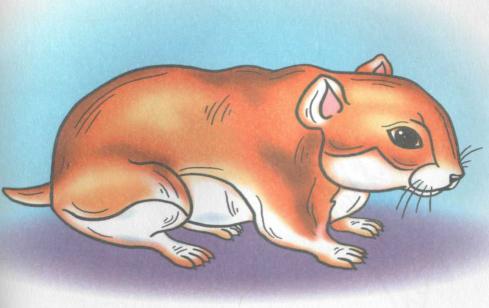 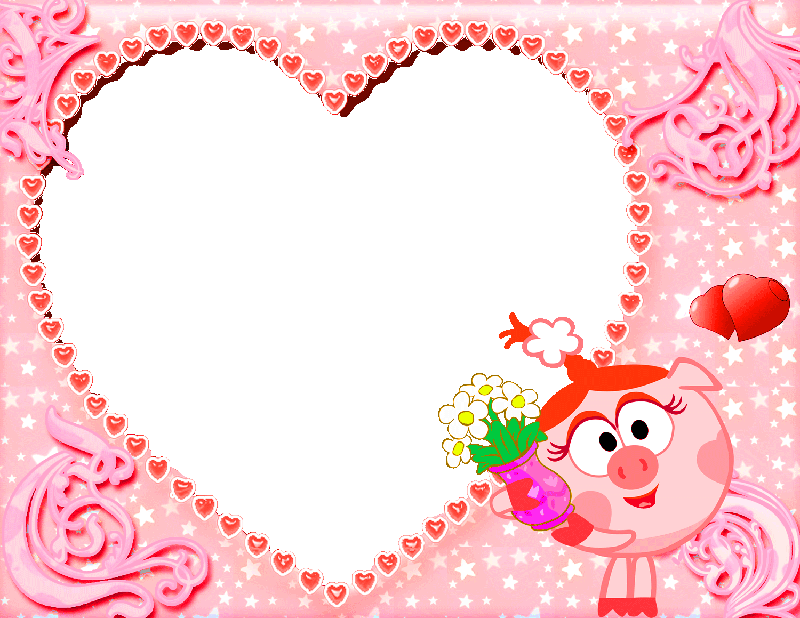 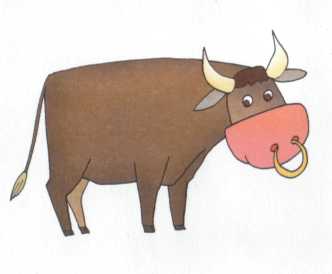 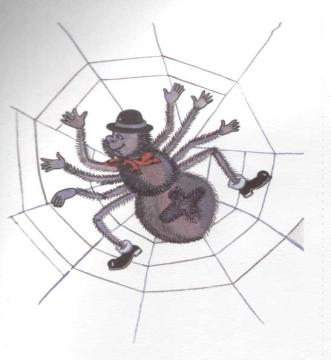 Найди слово 
со звуком Ш
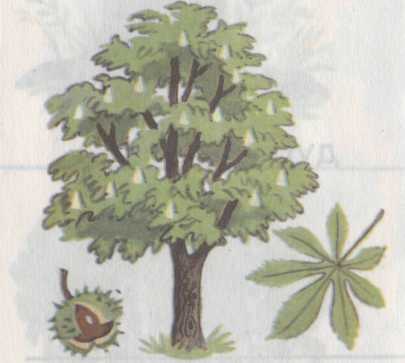 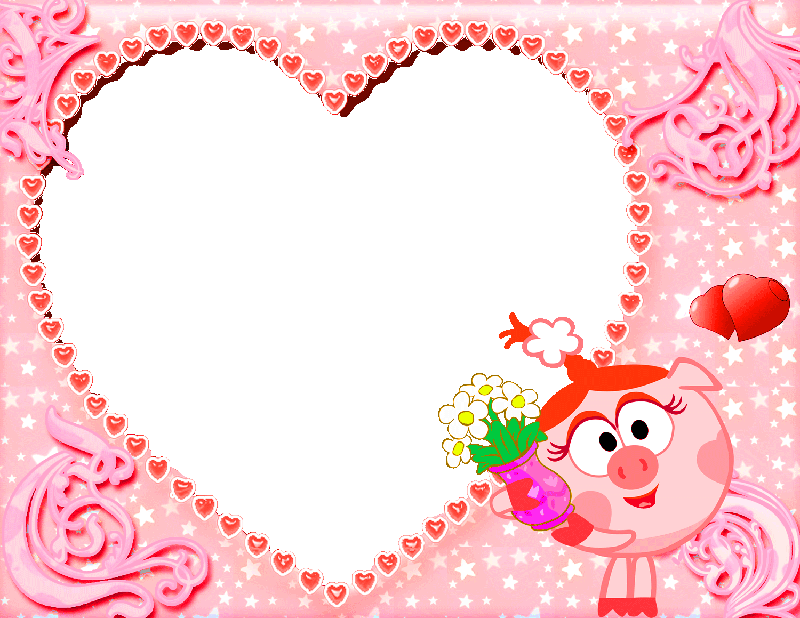 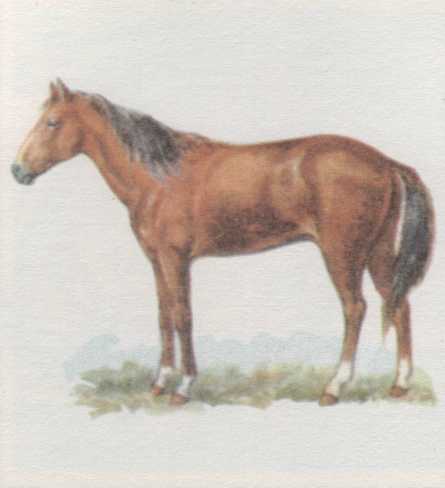 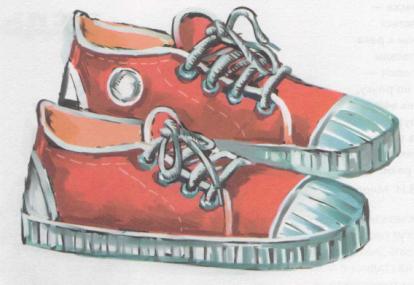 Найди слово 
со звуком Ш
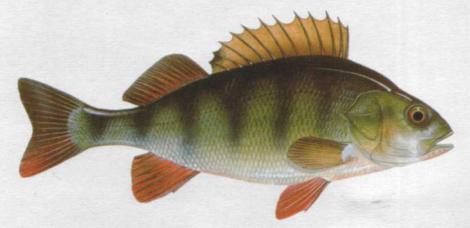 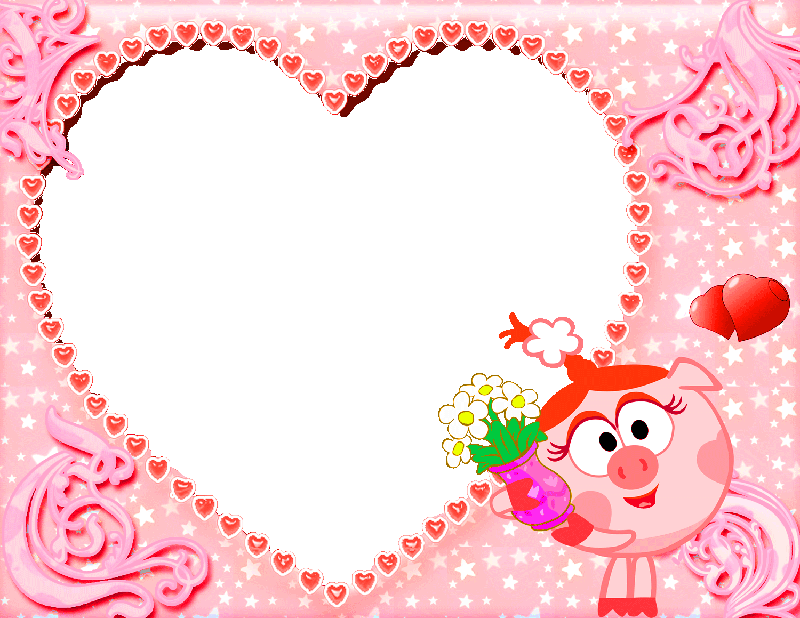 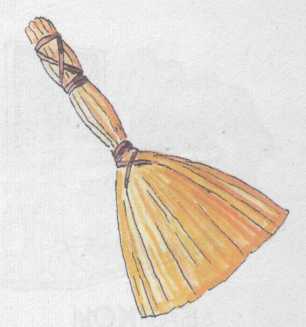 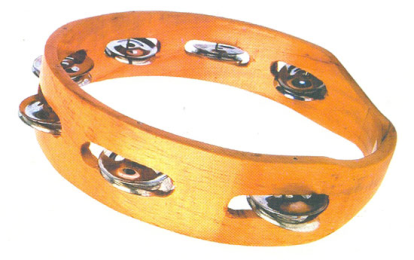 Найди слово 
со звуком Ш
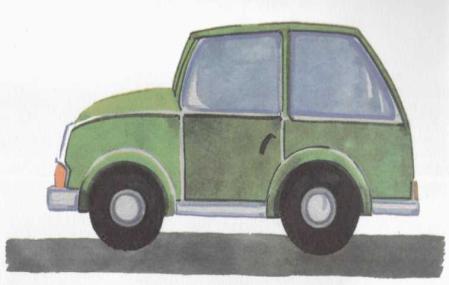 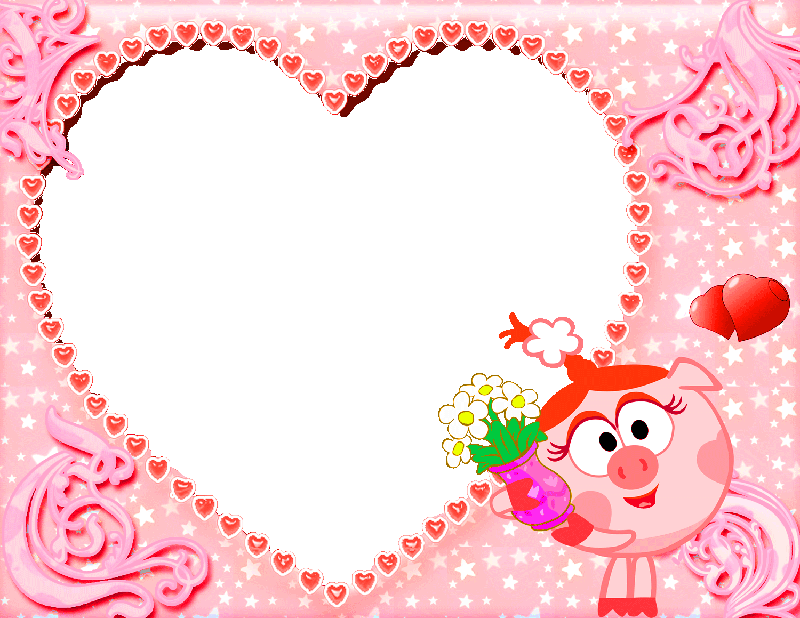 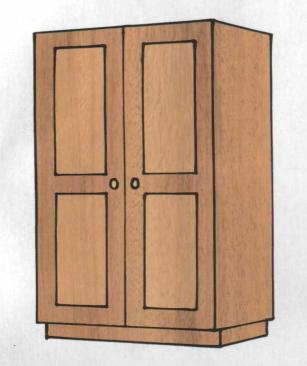 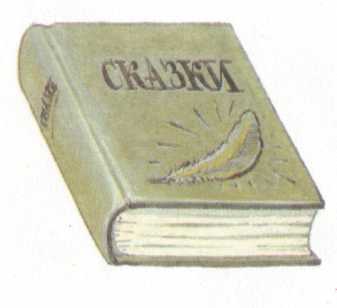 Найди слово 
со звуком Ш
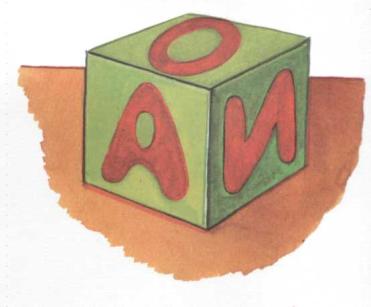 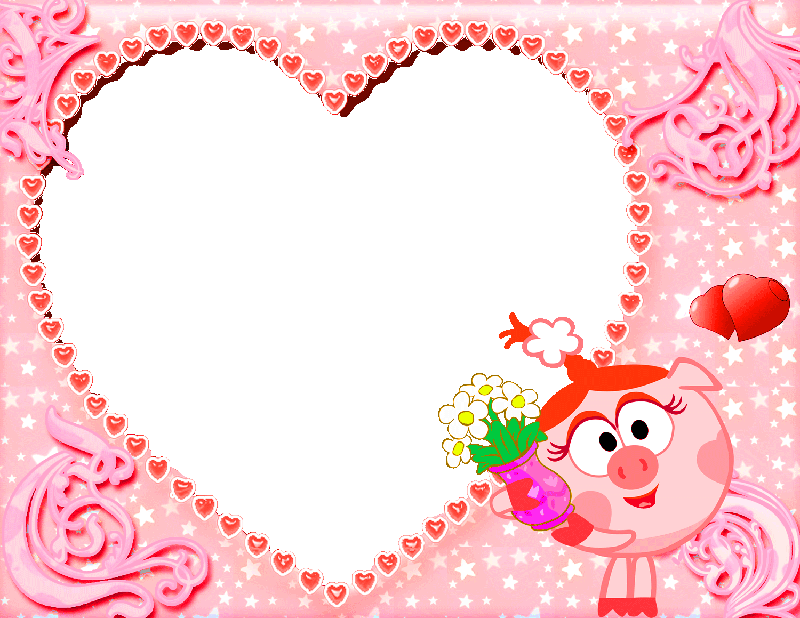 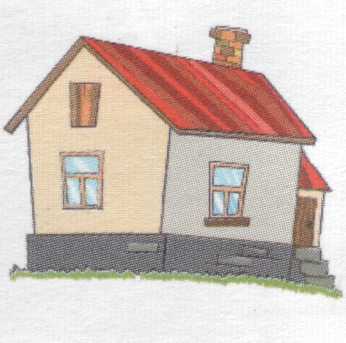 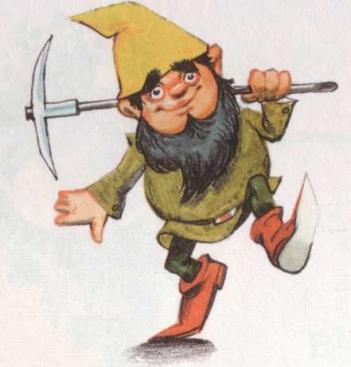 Найди слово 
со звуком Ш
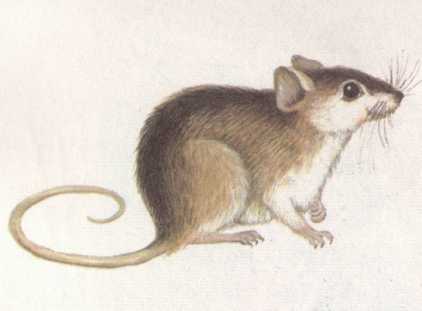 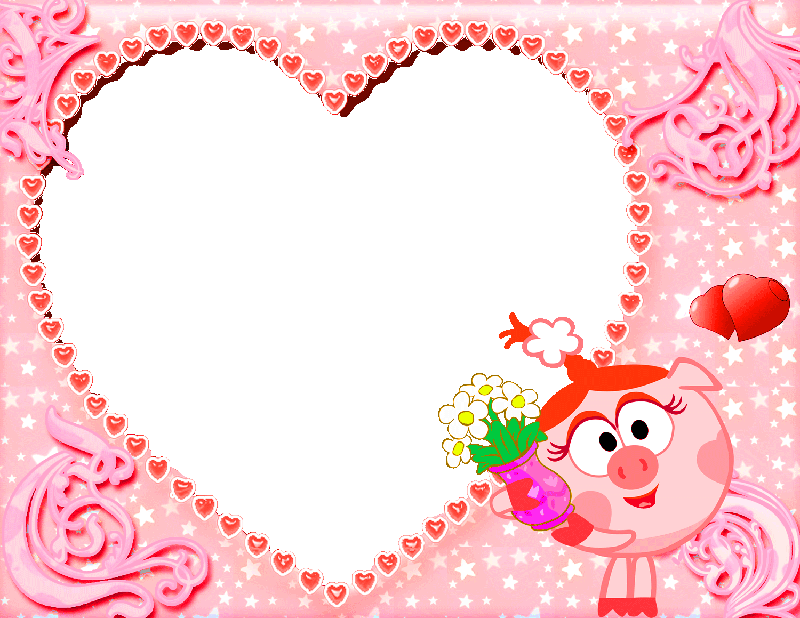 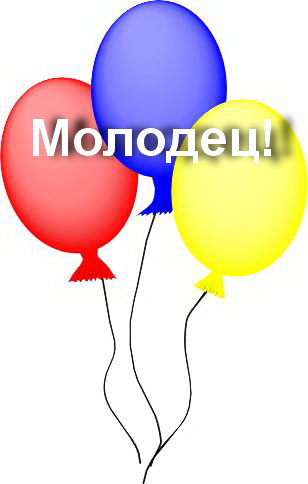 Найди слово 
со звуком Ш
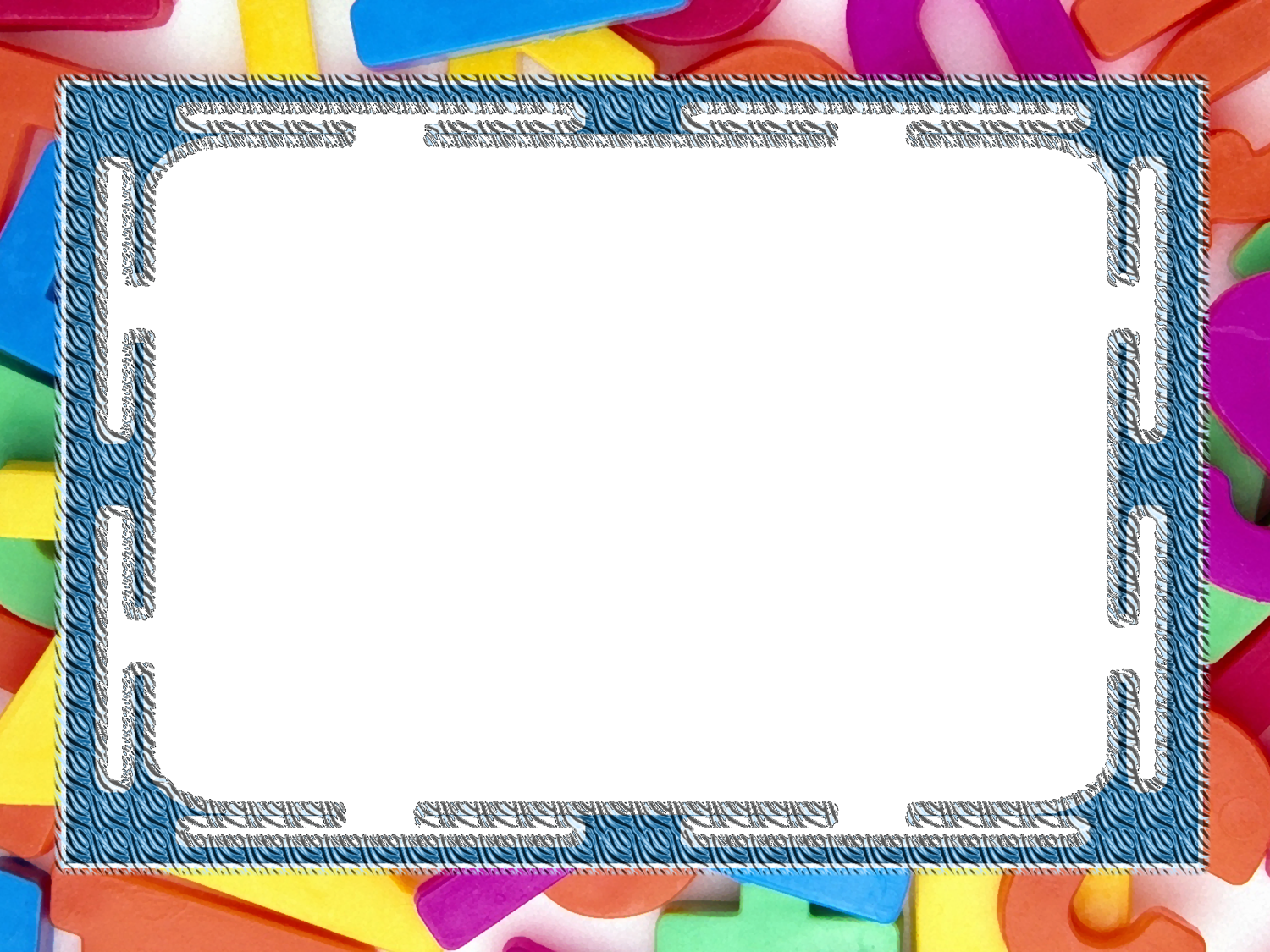 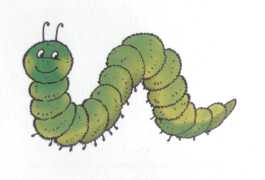 Найди слово 
со звуком Л
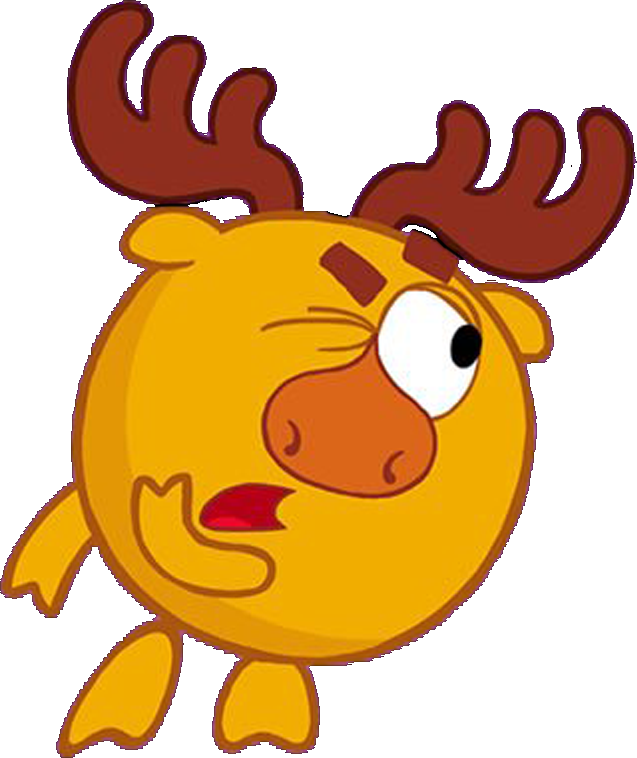 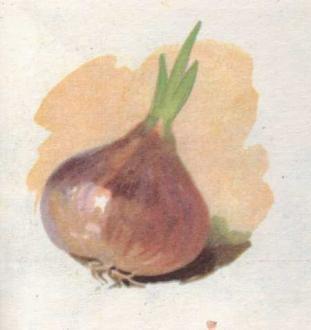 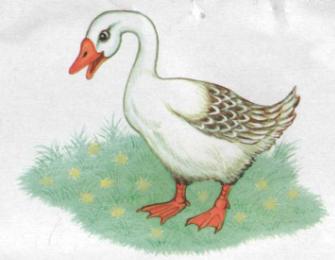 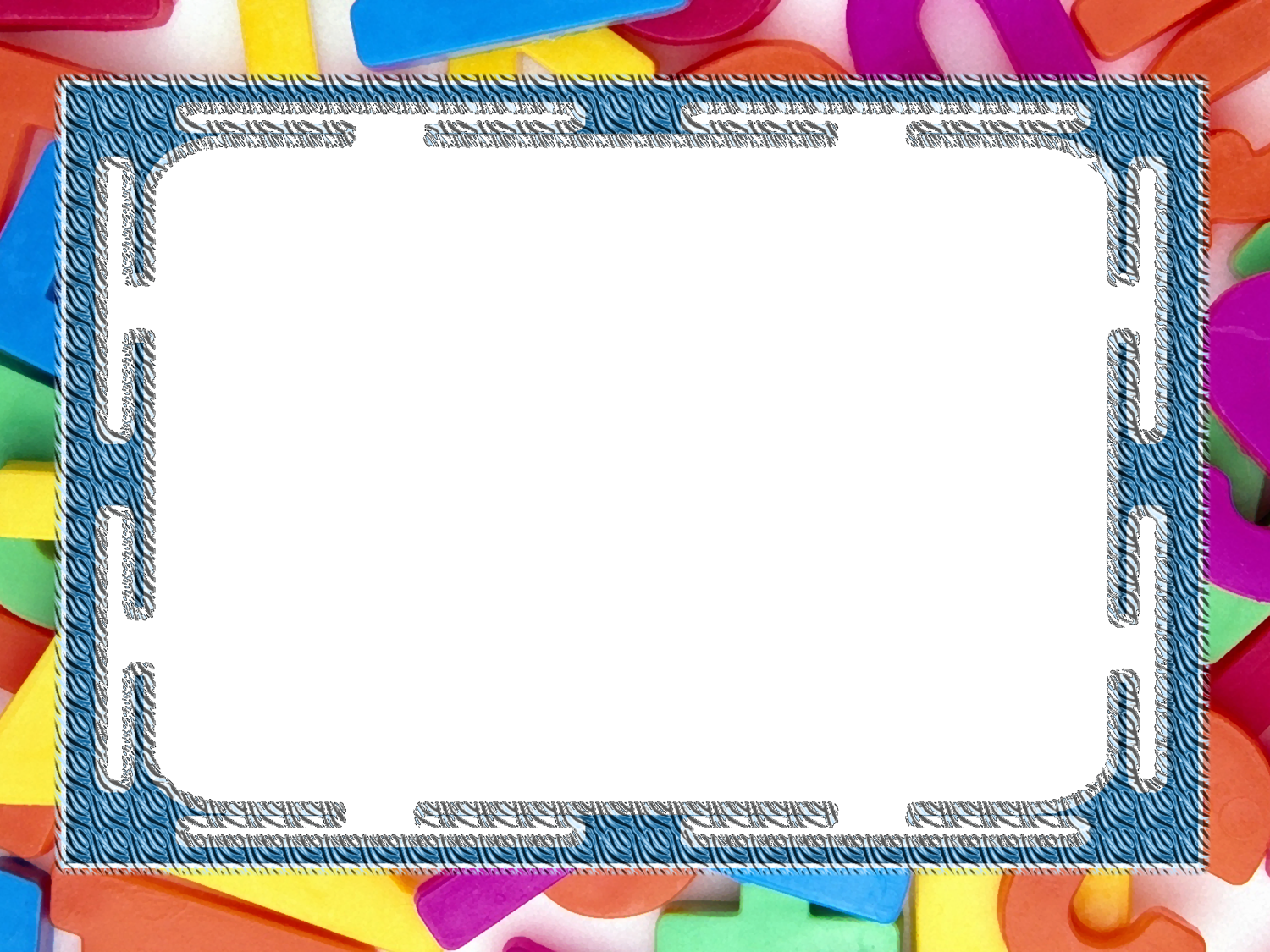 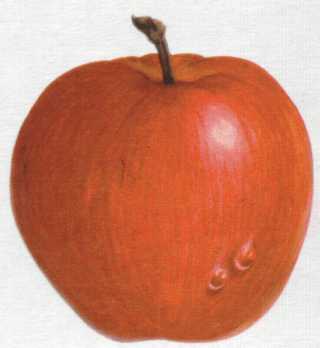 Найди слово 
со звуком Л
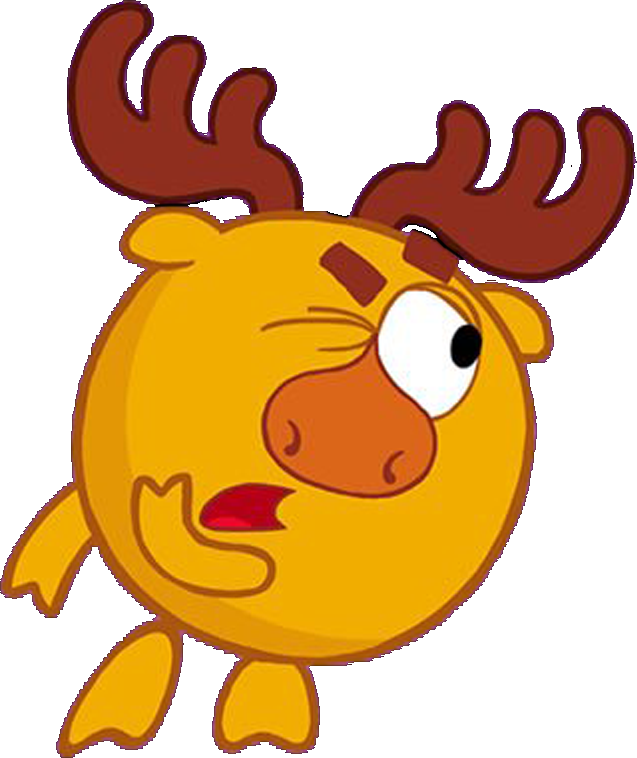 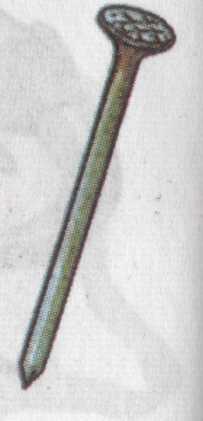 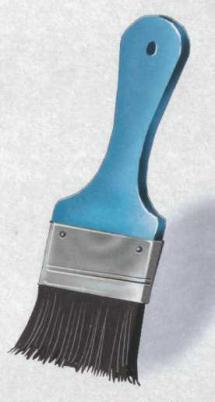 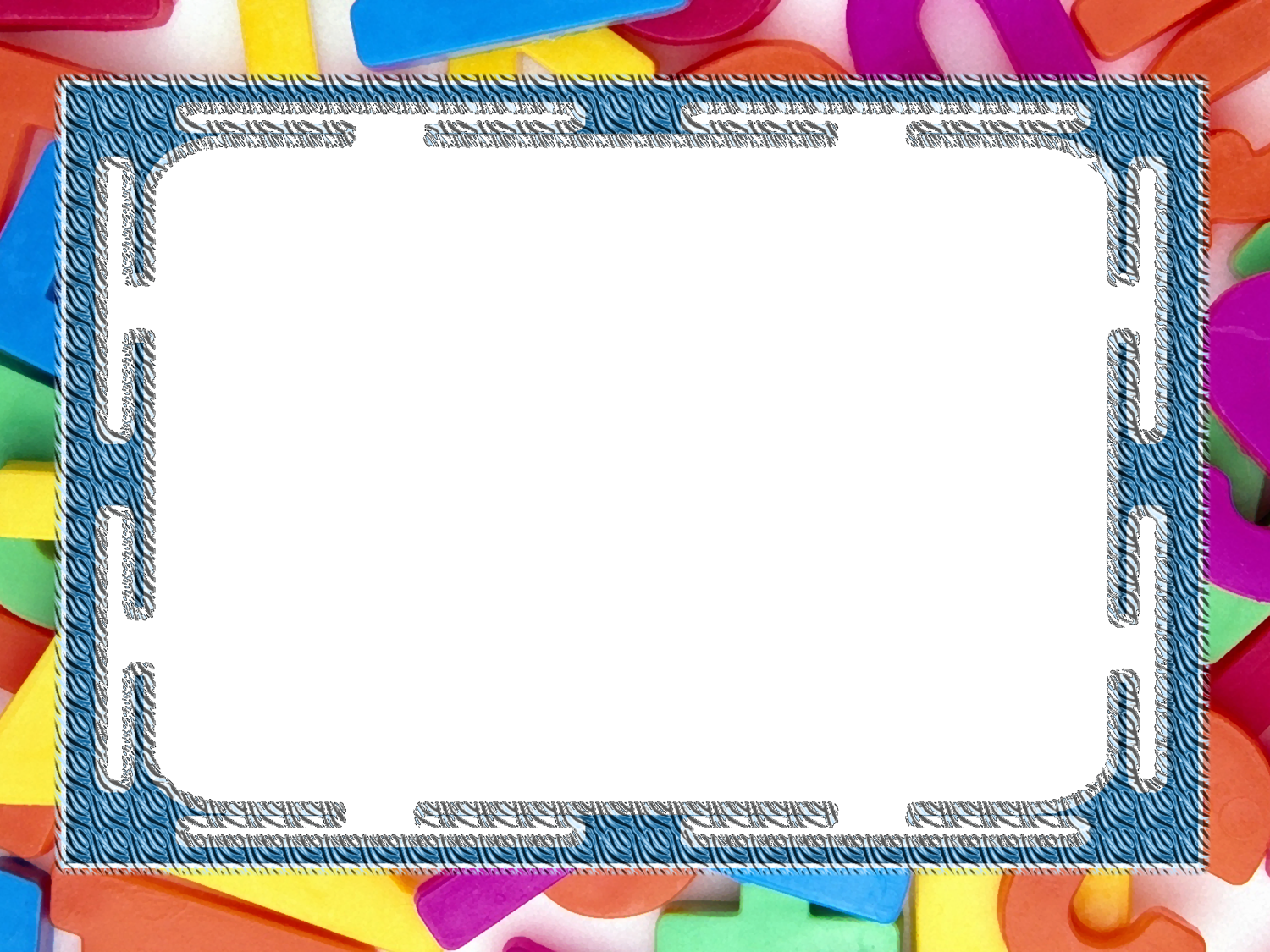 Найди слово 
со звуком Л
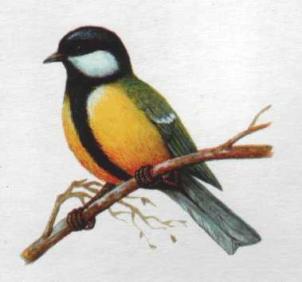 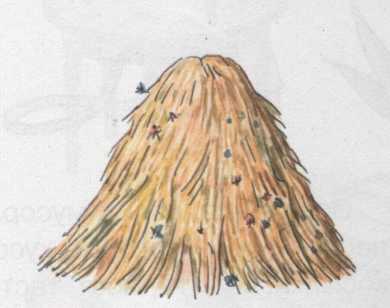 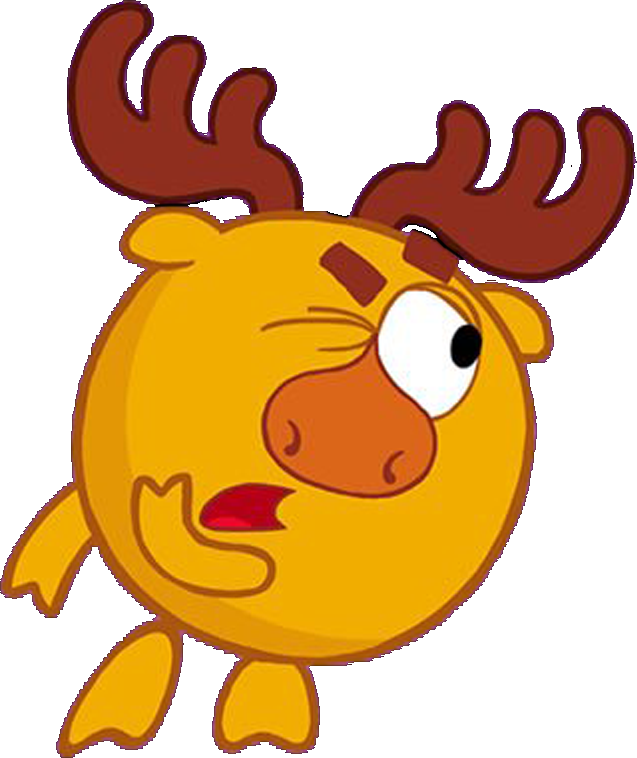 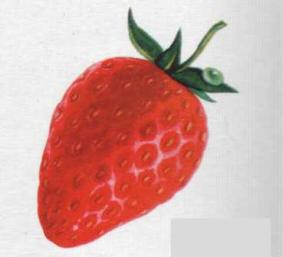 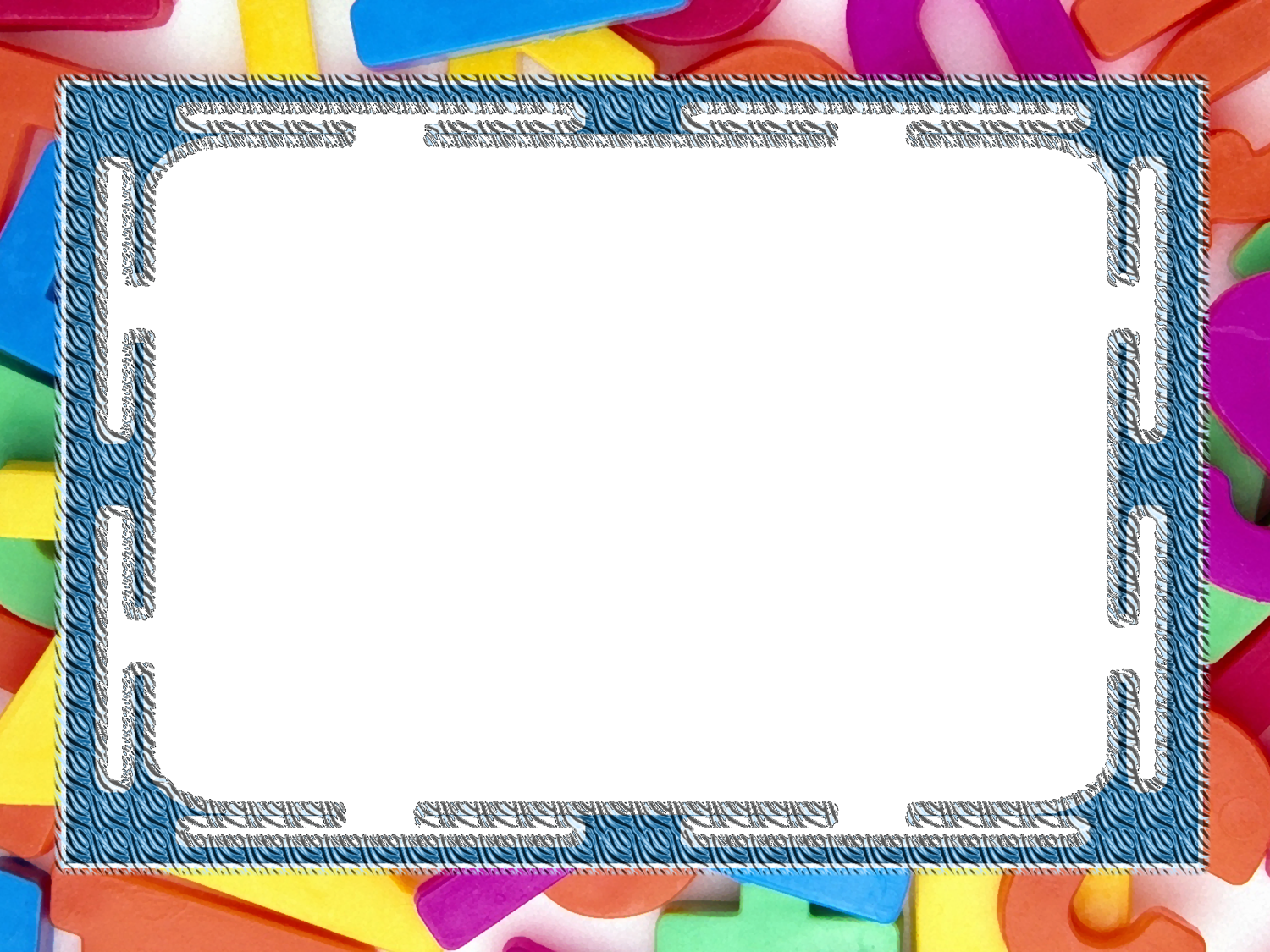 Найди слово 
со звуком Л
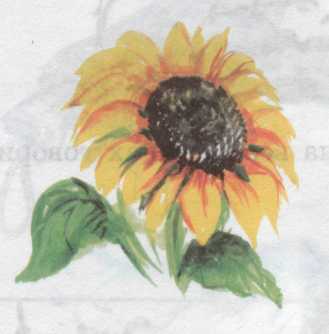 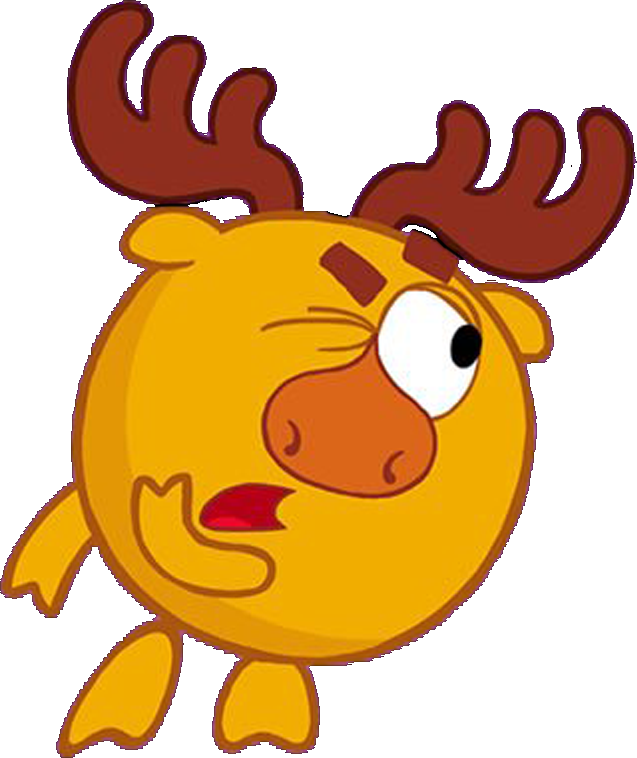 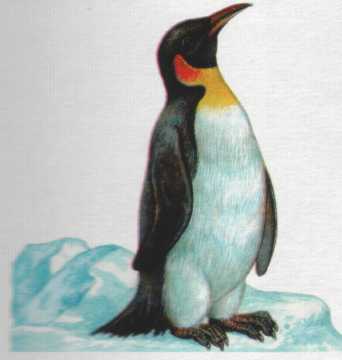 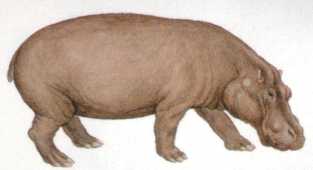 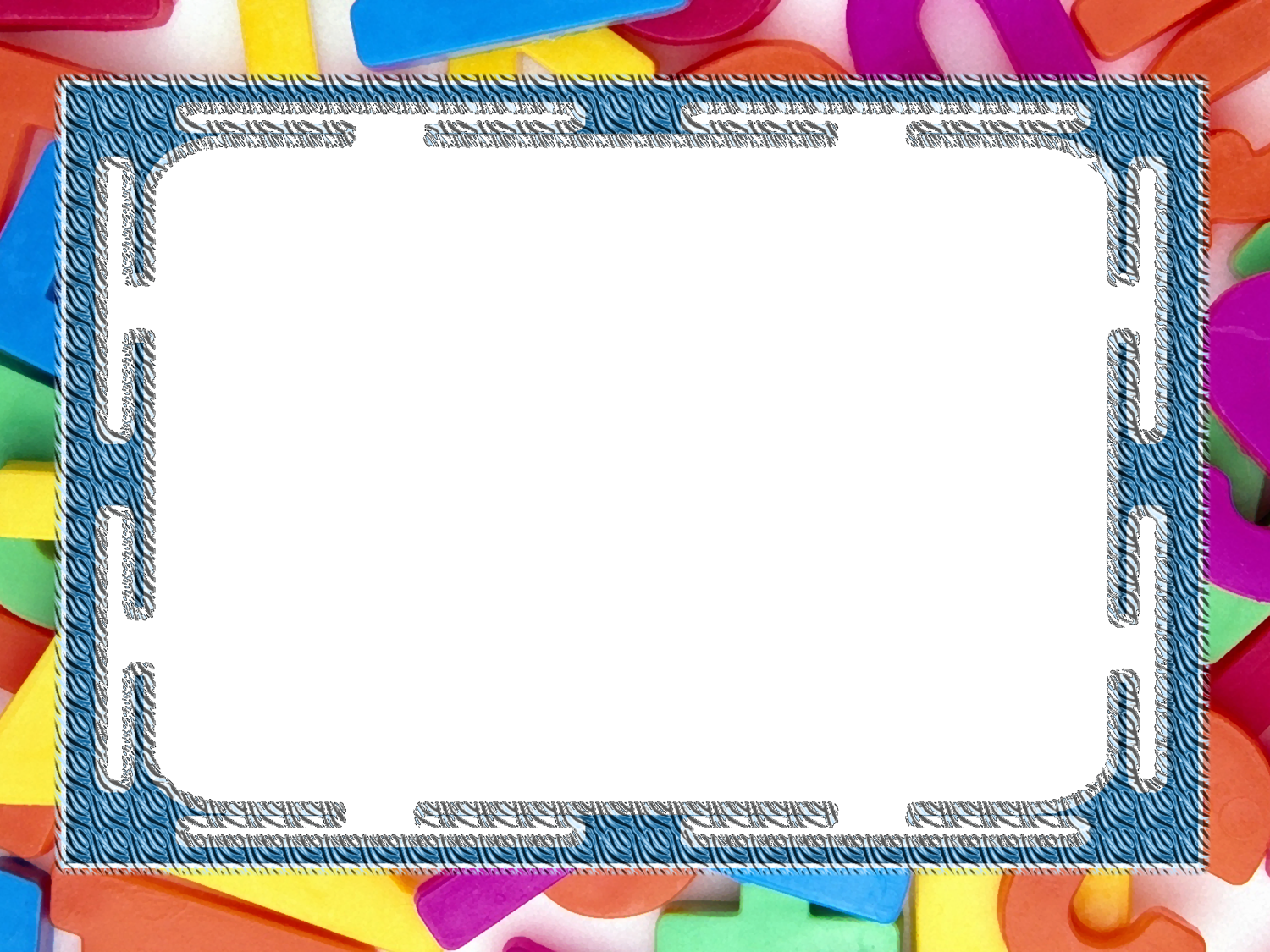 Найди слово 
со звуком Л
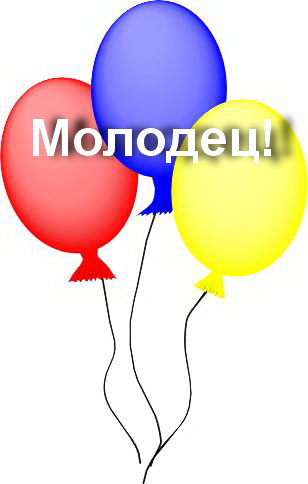 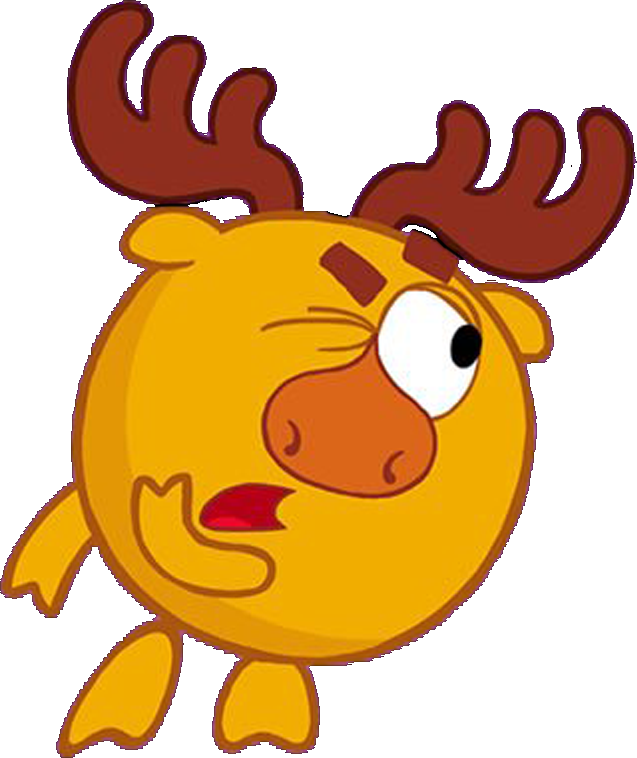 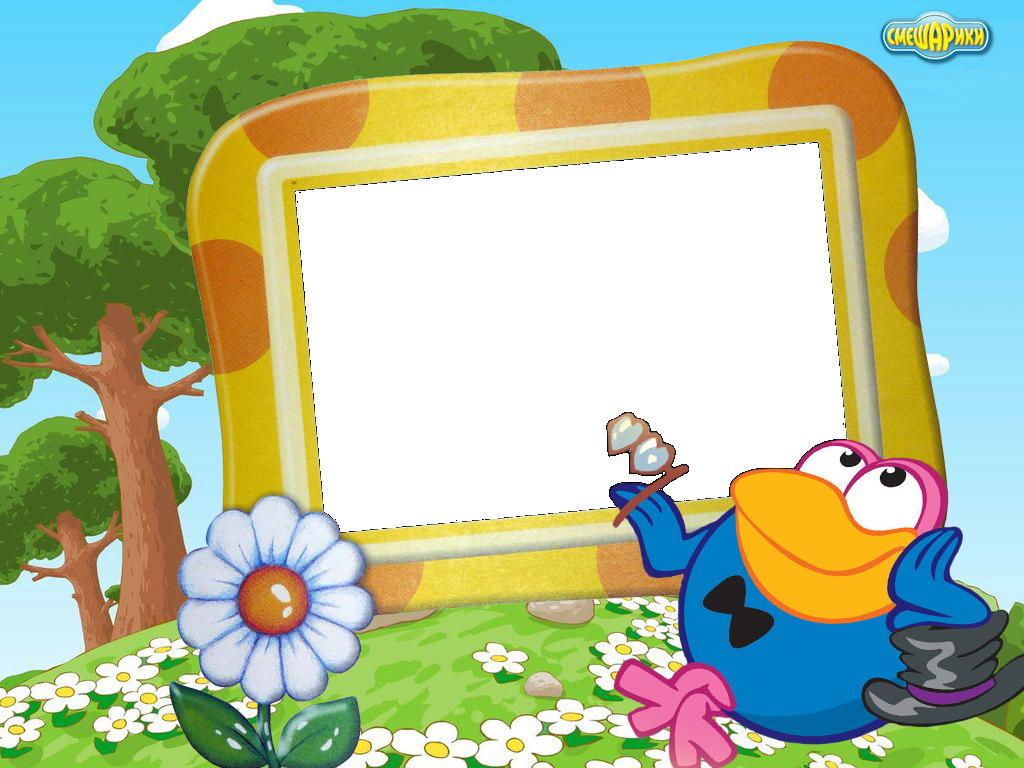 Найди слово со звуком Р
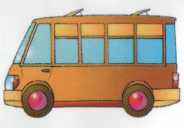 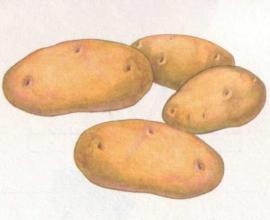 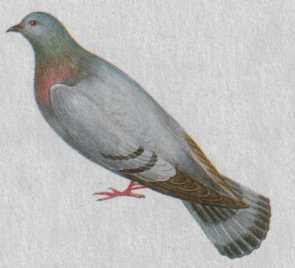 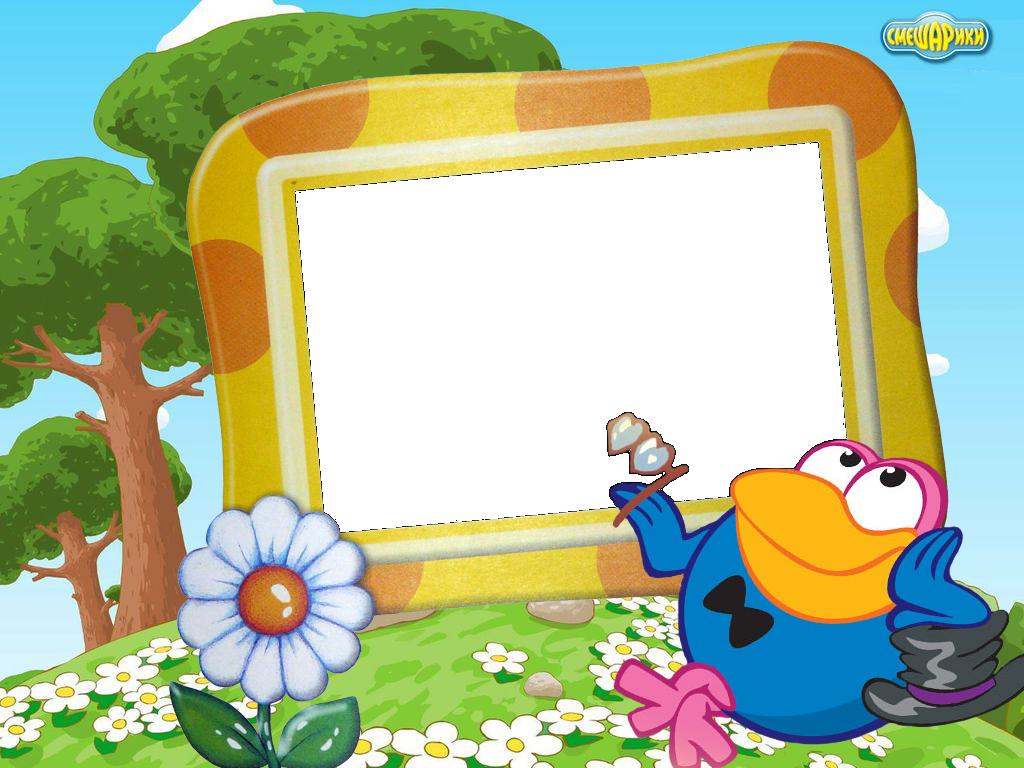 Найди слово со звуком Р
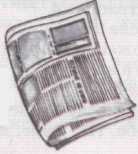 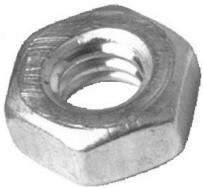 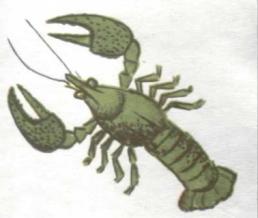 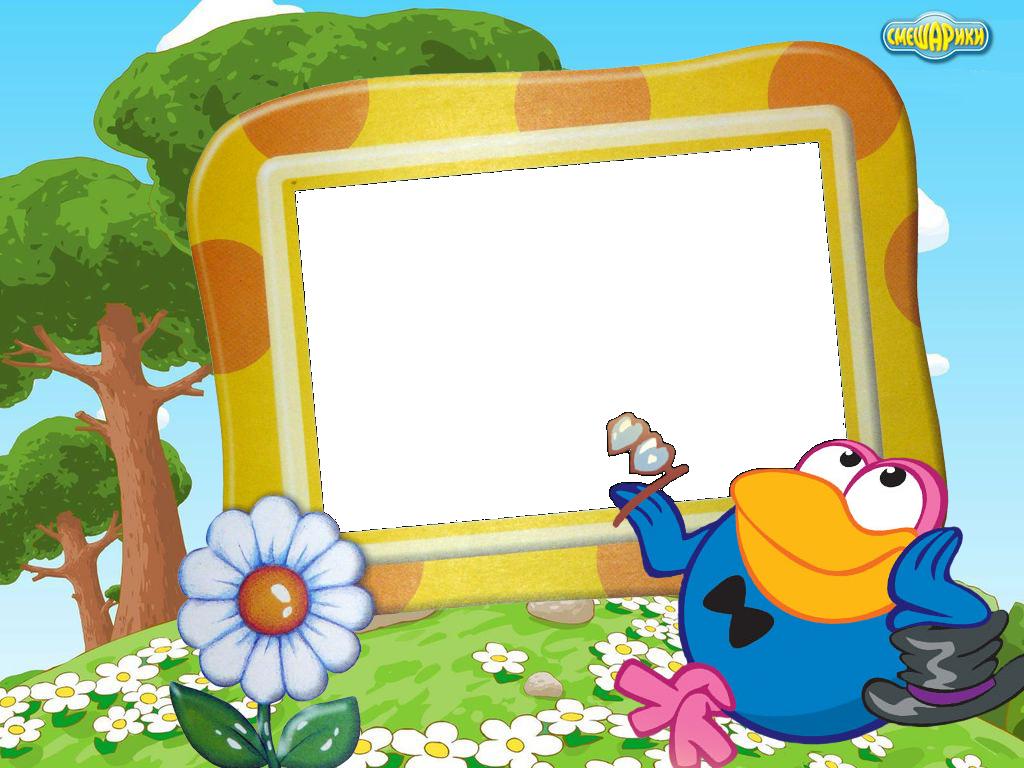 Найди слово со звуком Р
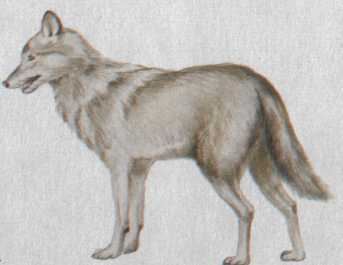 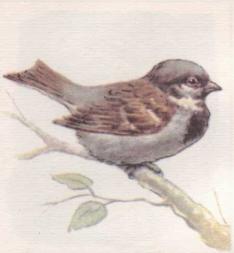 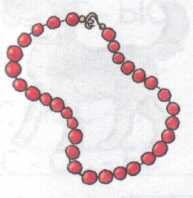 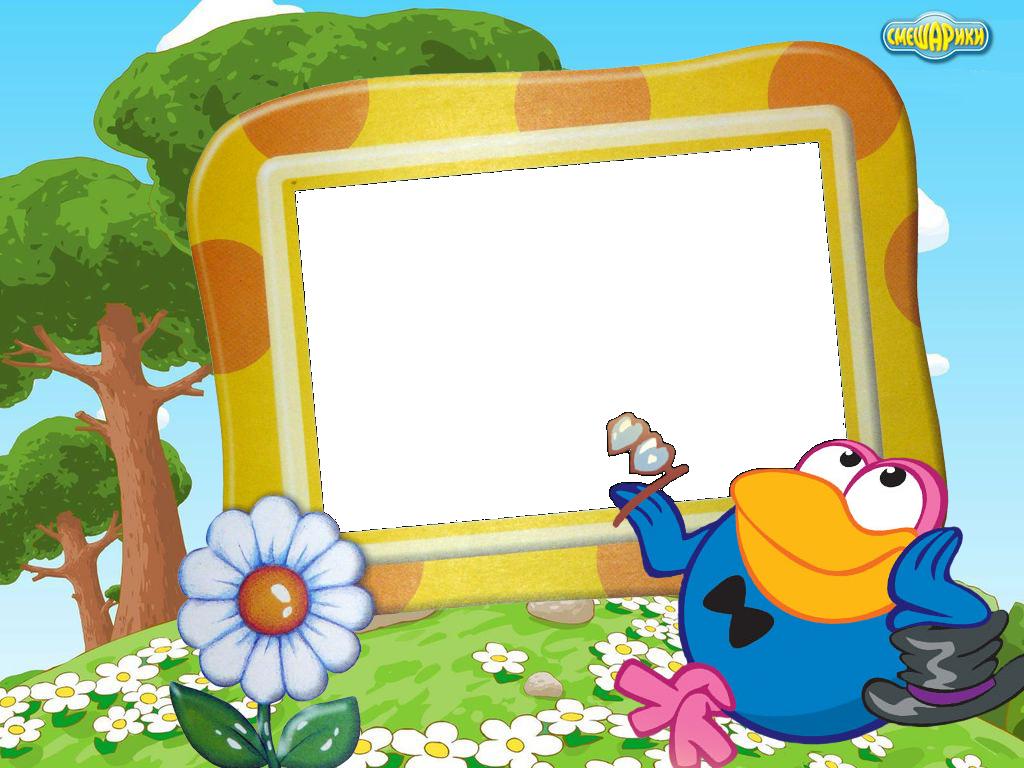 Найди слово со звуком Р
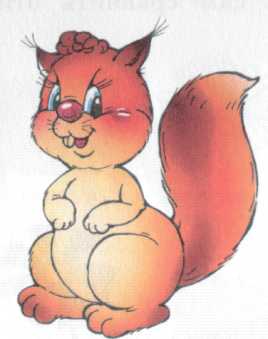 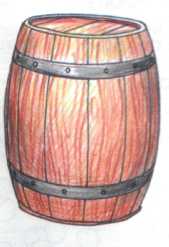 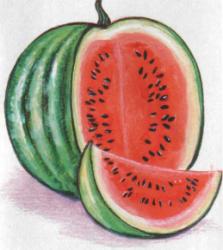 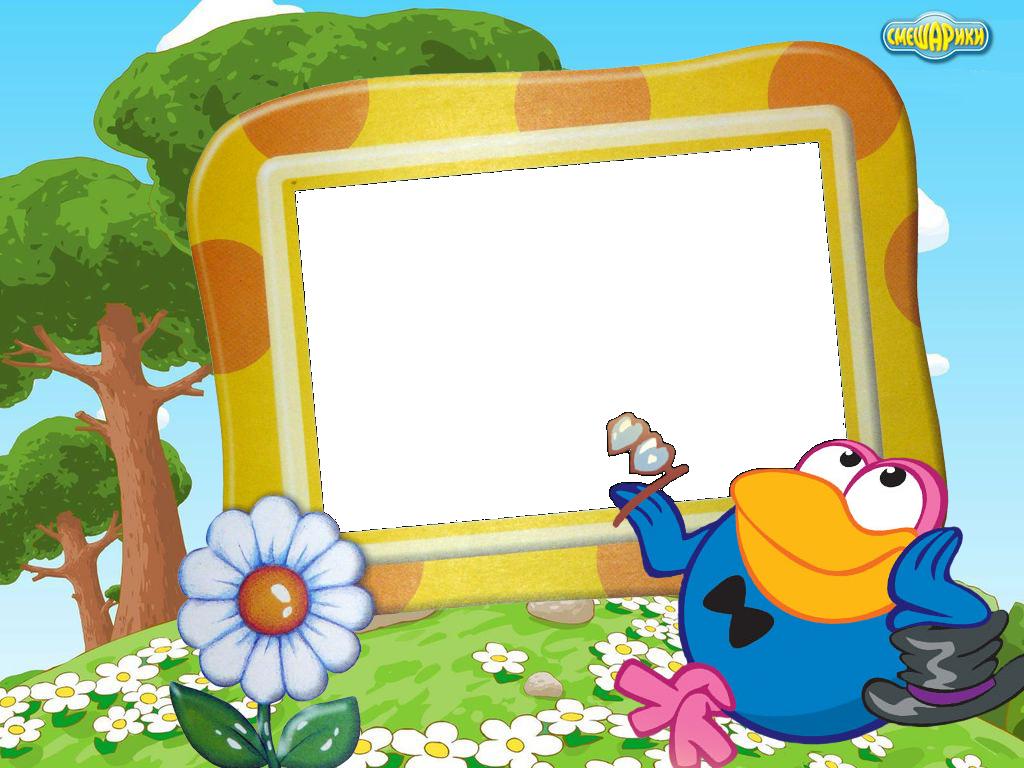 Найди слово со звуком Р
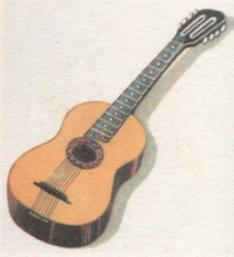 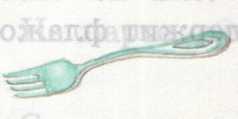 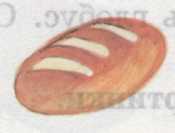 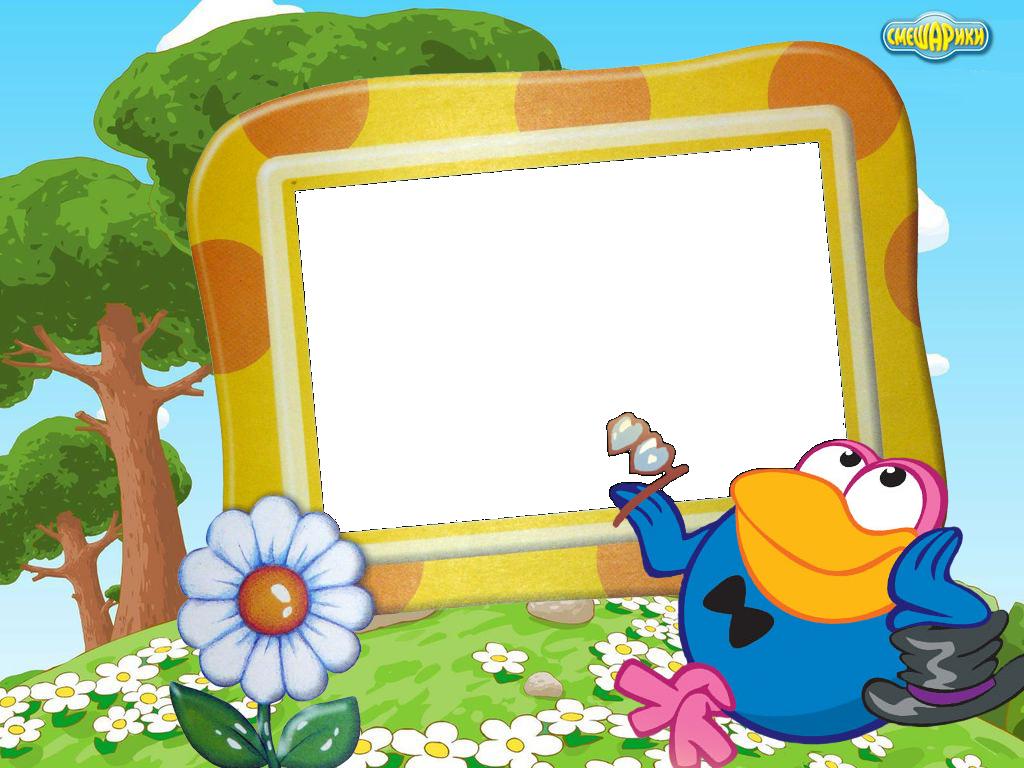 Найди слово со звуком Р
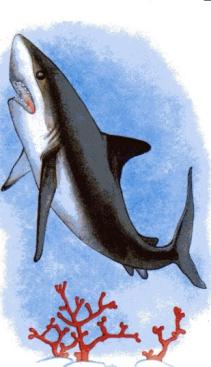 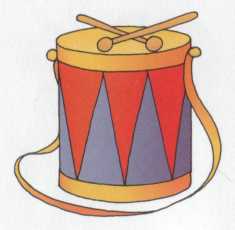 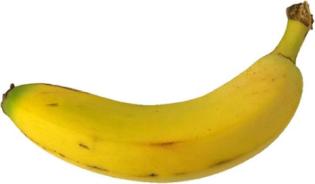 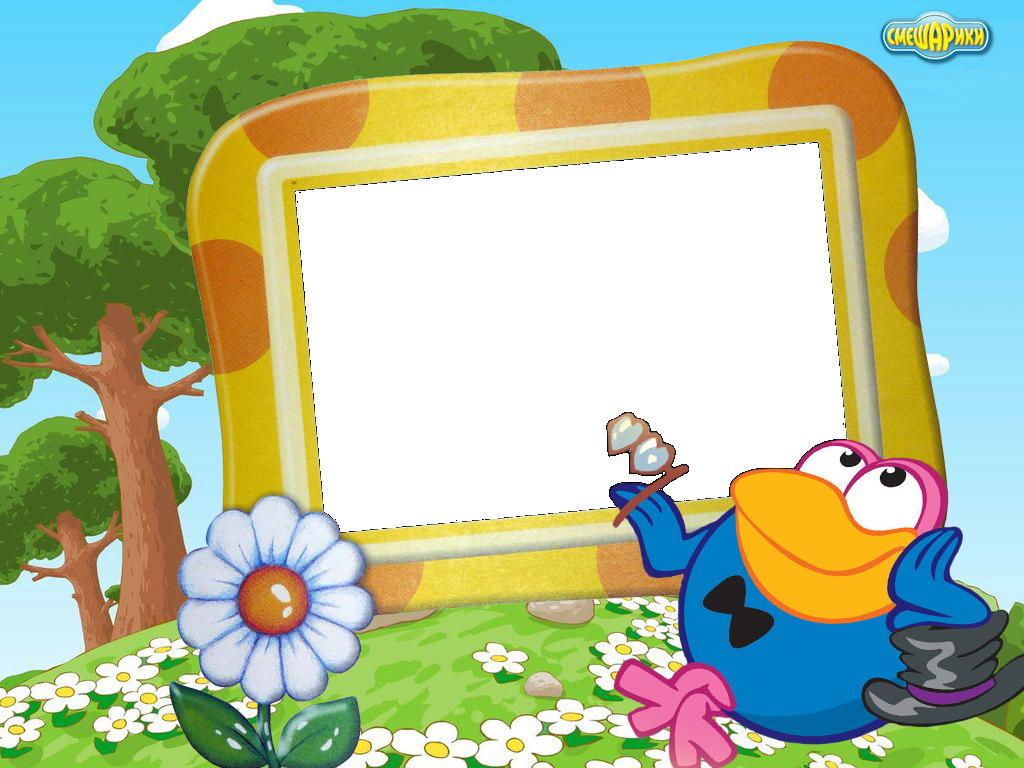 Найди слово со звуком Р
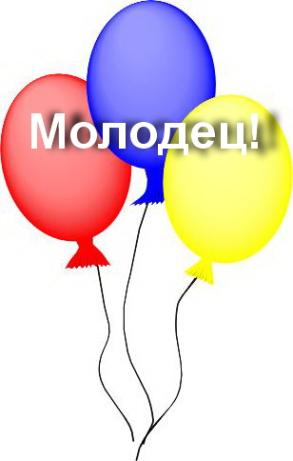 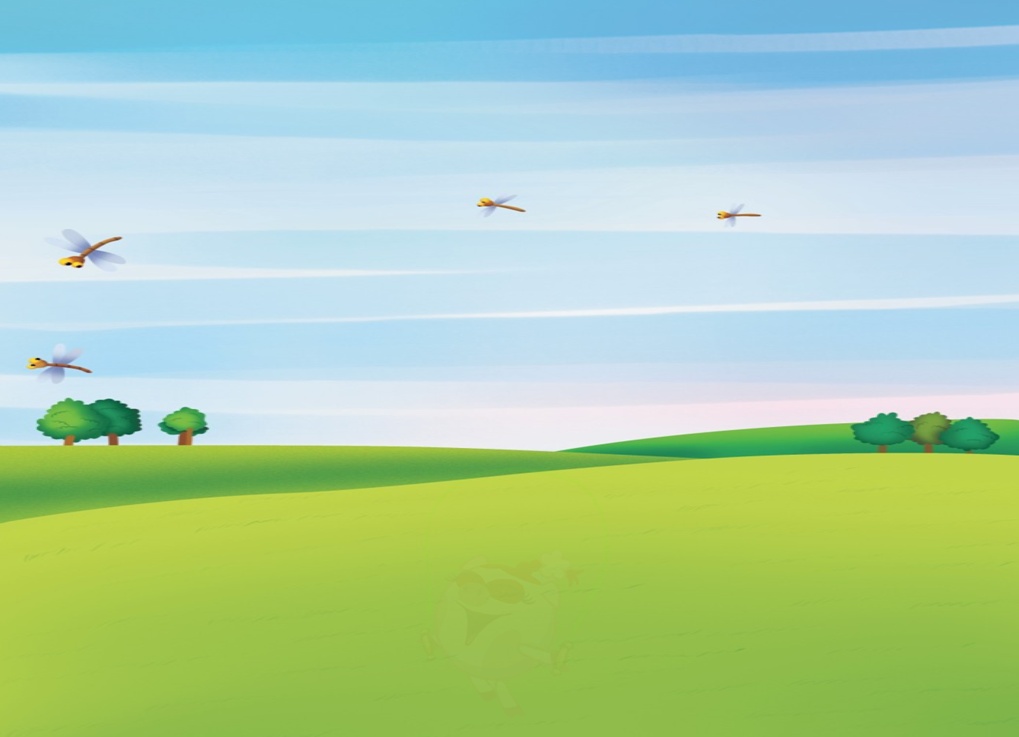 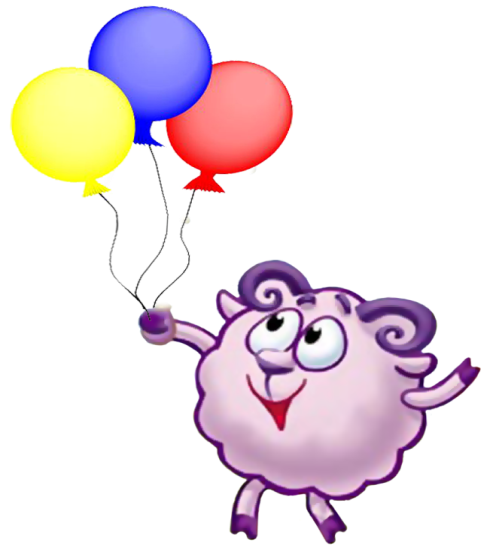 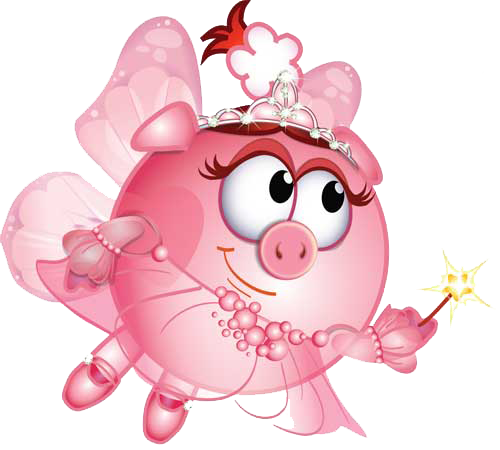 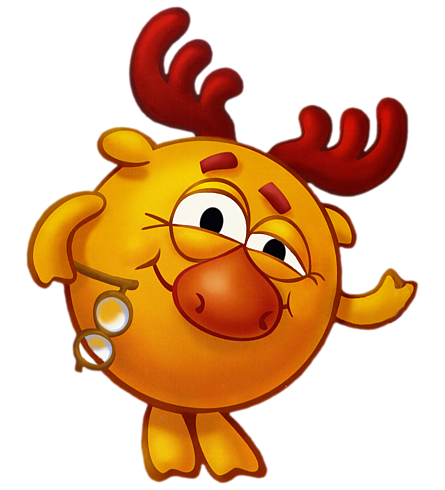 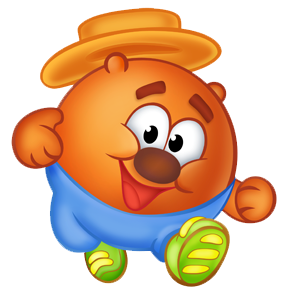 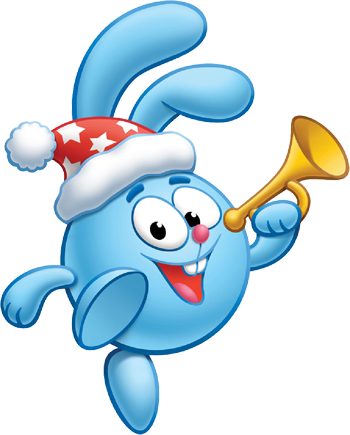 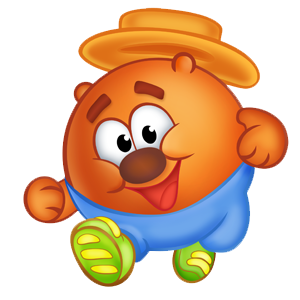 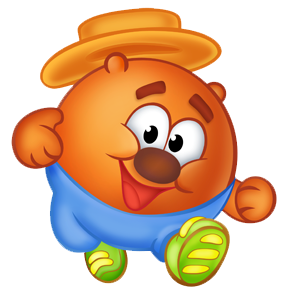 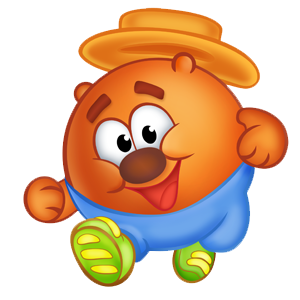 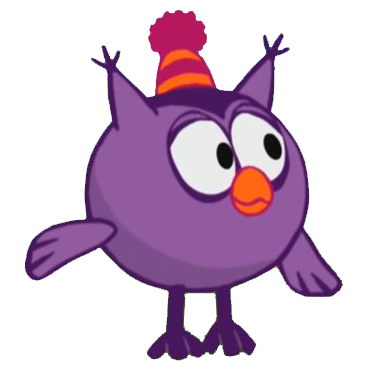 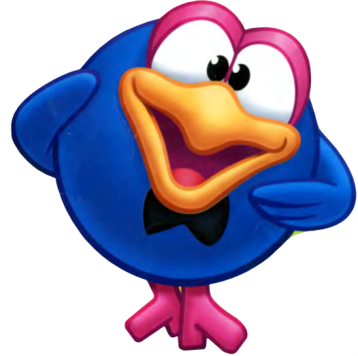 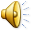 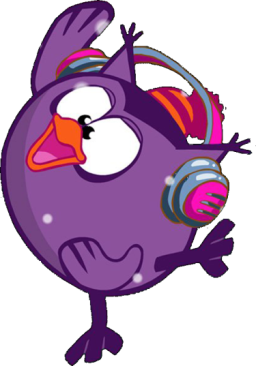 Источники
Рамка с Кар-карычем http://smesharikigames.ucoz.ru/_ph/2/839021315.png  
Рамка с Барашем http://ps-info.ru/material/ramki/1/img/6-b.jpg 
Рамка http://profclipart.ru/wp-content/uploads/2011/06/smeshariki1-копия-1024x768.jpg 
Рамка со смешариками http://art-apple.ru/albums/userpics/10001/201/frame_smeshariki.jpg 
Рамка с ежиком http://0lik.ru/uploads/posts/2009-05/1241323006_0lik.ru_smeshariki.jpg 
Смешарики http://korono.ru/uploads/posts/2010-09/1285871291_088.photoframe.korono.ru.jpg 
Смешарики 2 http://fotodryg.ru/clipart/1/4/39.png 
Рамка с лосяшем http://i049.radikal.ru/0809/fd/833881c3a490.png 
Рамка зеленая http://fordezign.ru/uploads/posts/2009-06/1244221185_ram1.jpg 
Рамкас совуньей http://allday.ru/index.php?cstart=25&subaction=allnews&user=Sfisha
Клипарт со смешариками http://allday2.com/index.php?newsid=379947  

Музыка из мультфильма «Смешарики» (серия «Скамейка») http://perekachaem.ru/smeshariki.htm